Use of standard logbook for Rapid HIV testing: Implementation experience
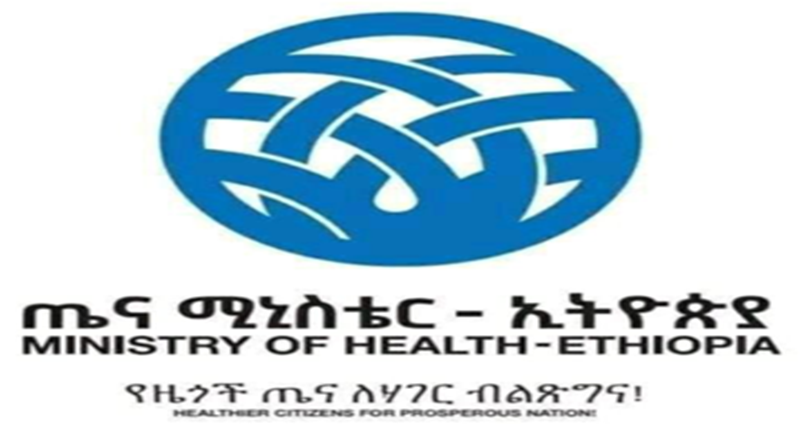 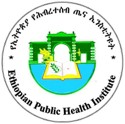 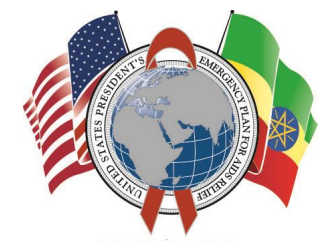 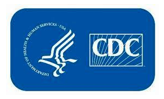 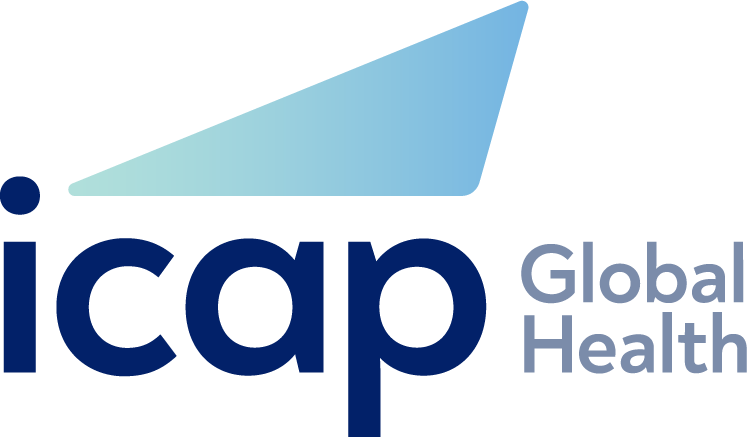 Background
HIV rapid testing strategy is serving as the entry point for the national HIV program.
People are accessing HIV testing service at both health facility level and at community level.
Task shifting initiative has been implemented in the country to:
 Expand and decentralized HIV testing service to peripheral areas and multiple service delivery points.
Testing is taking place at any service delivery points including VCT, OPD, IPD, TB-OPD, ANC/Delivery, chronic clinics and others
Standard RHT logbook implemented in Ethiopia
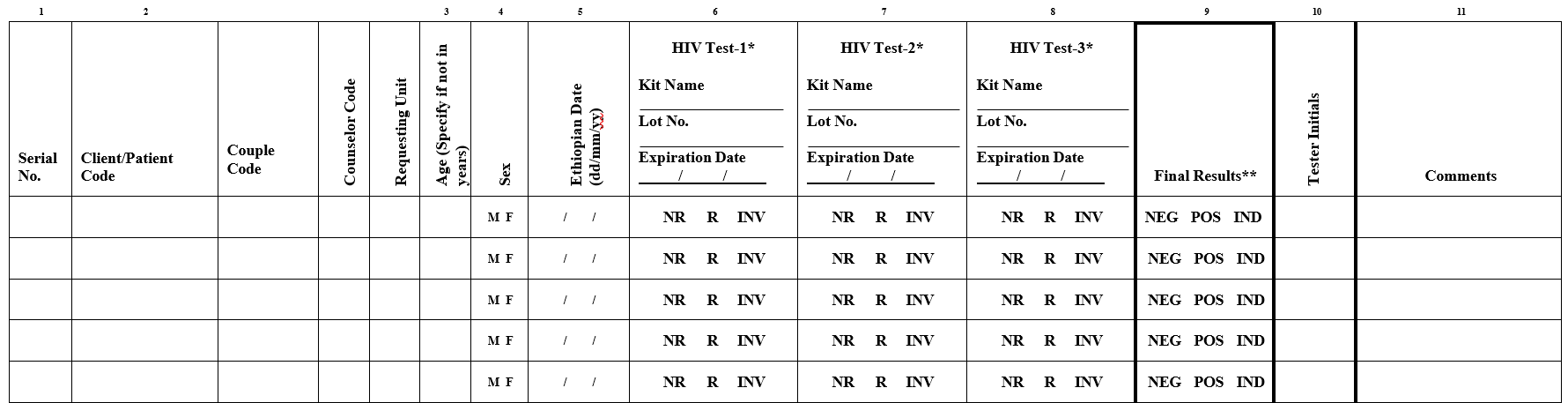 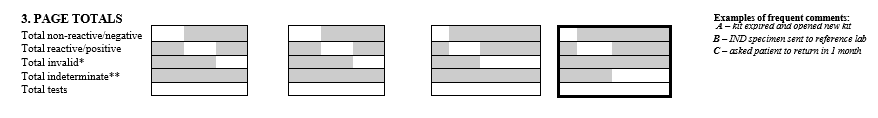 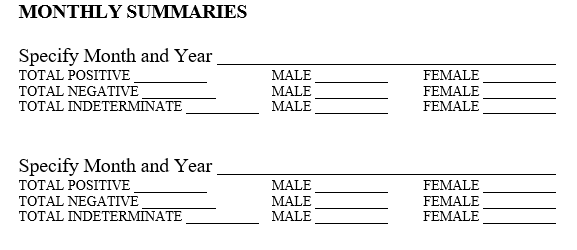 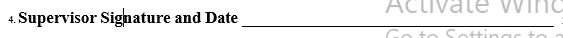 What was the role?
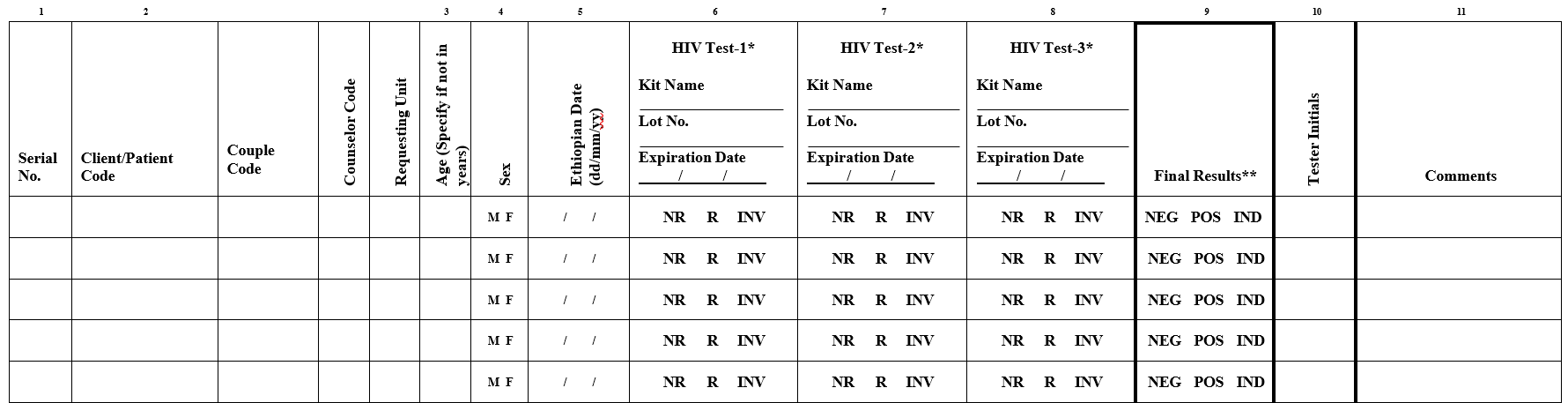 Helps to identify training needs and Focused mentorship
Ensured Adherence to testing algorithm
What was the role?
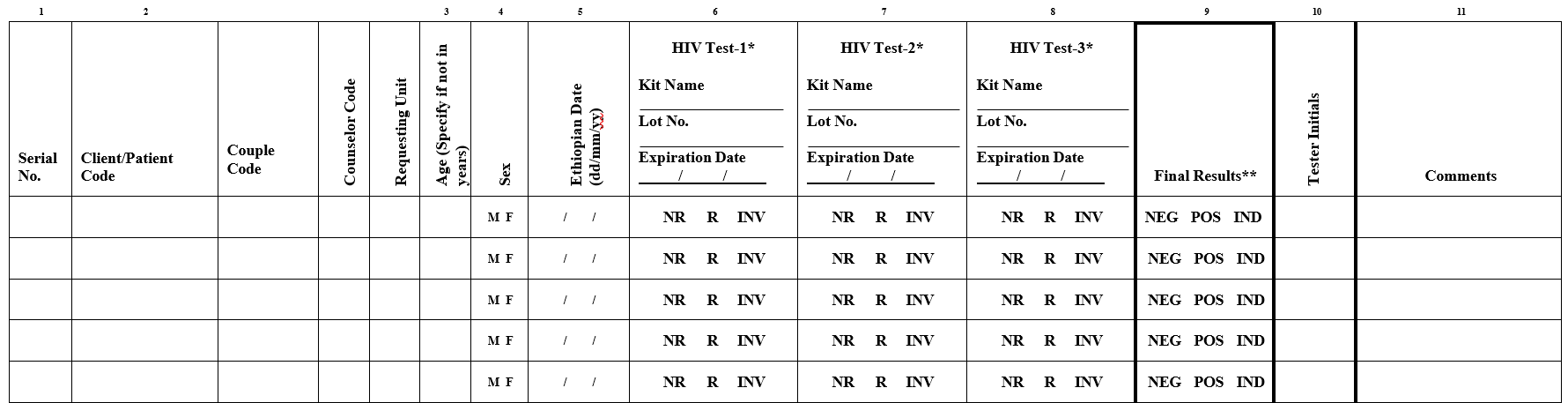 Determine INV & IND rate
Ensure Kit information Validity
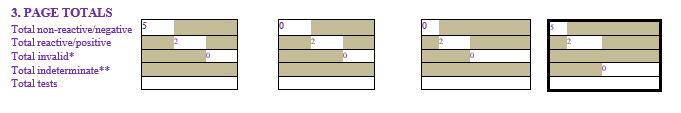 Estimate Kit consumption
2
7
2
What was the role?
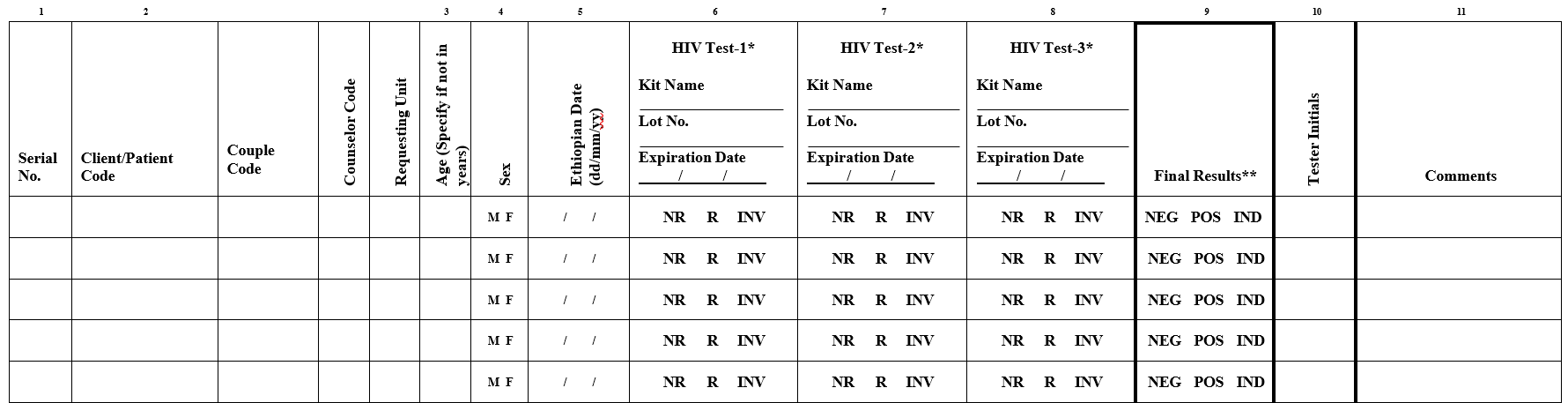 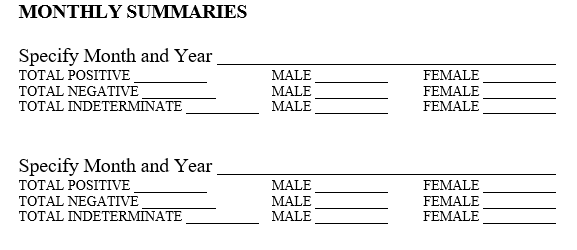 Data review on monthly bases
RHT capacity building activities done
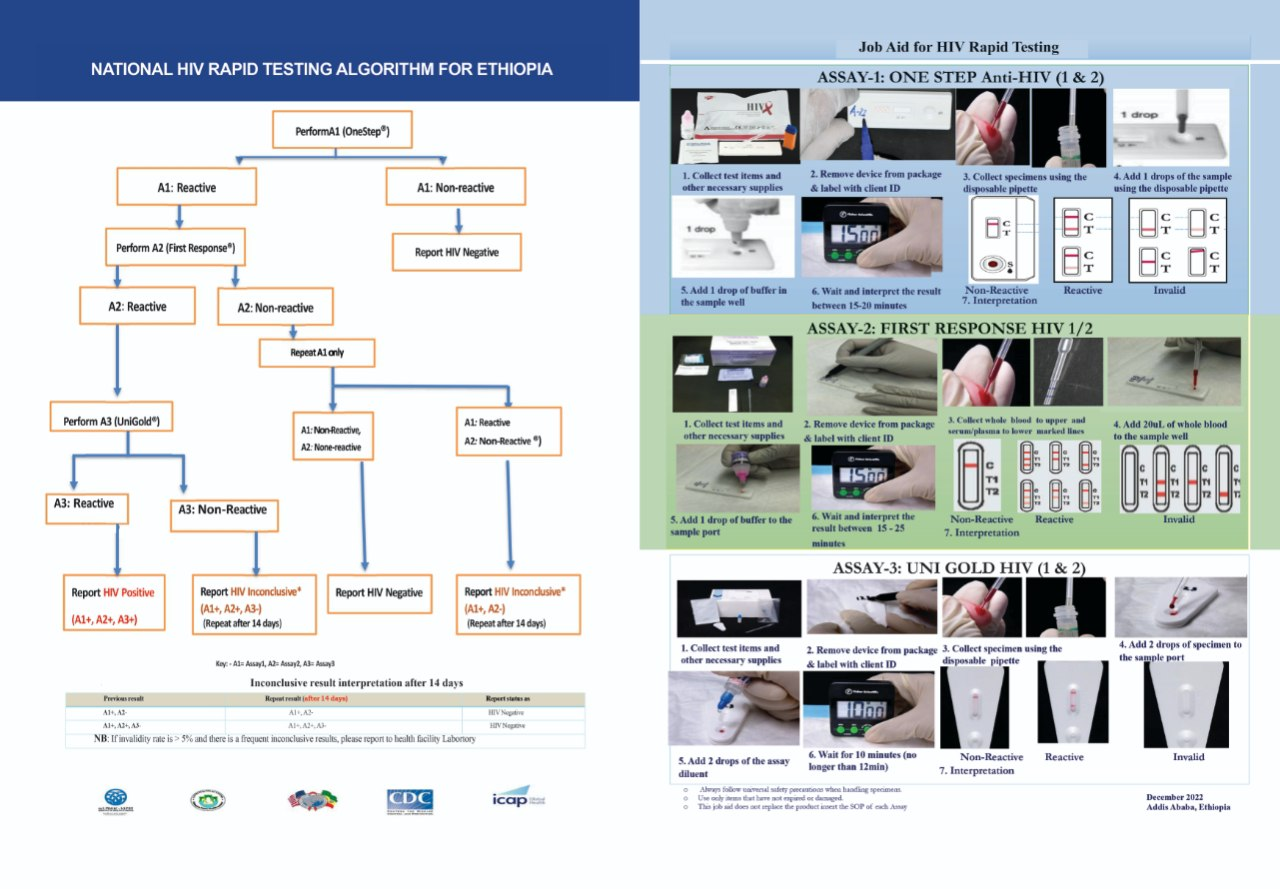 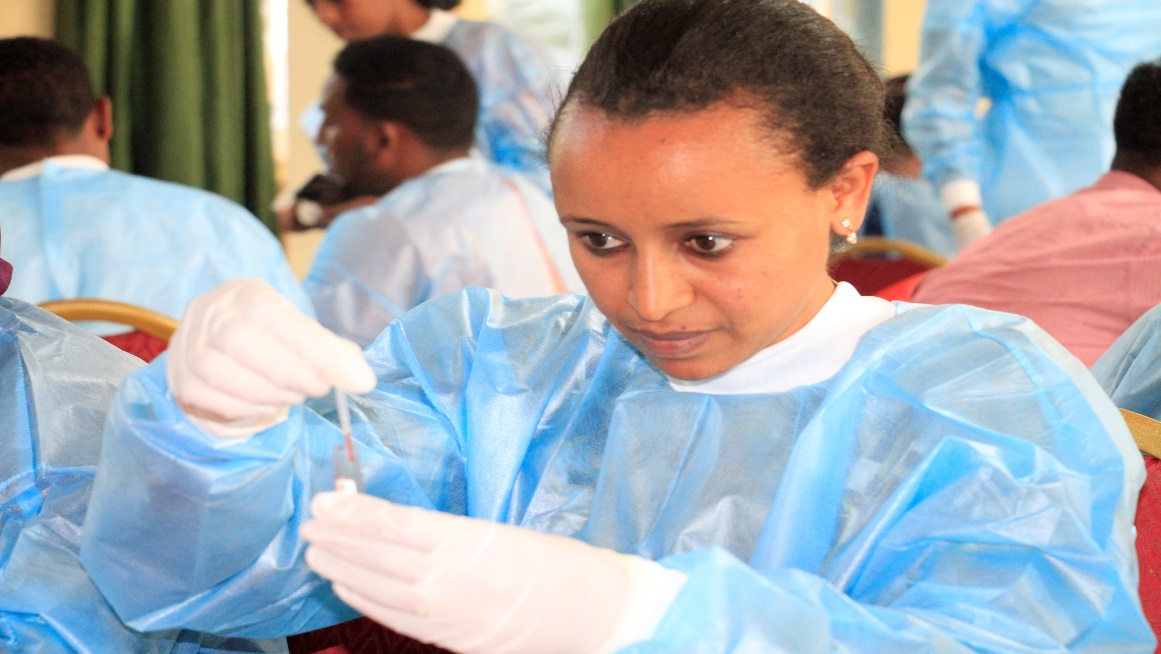 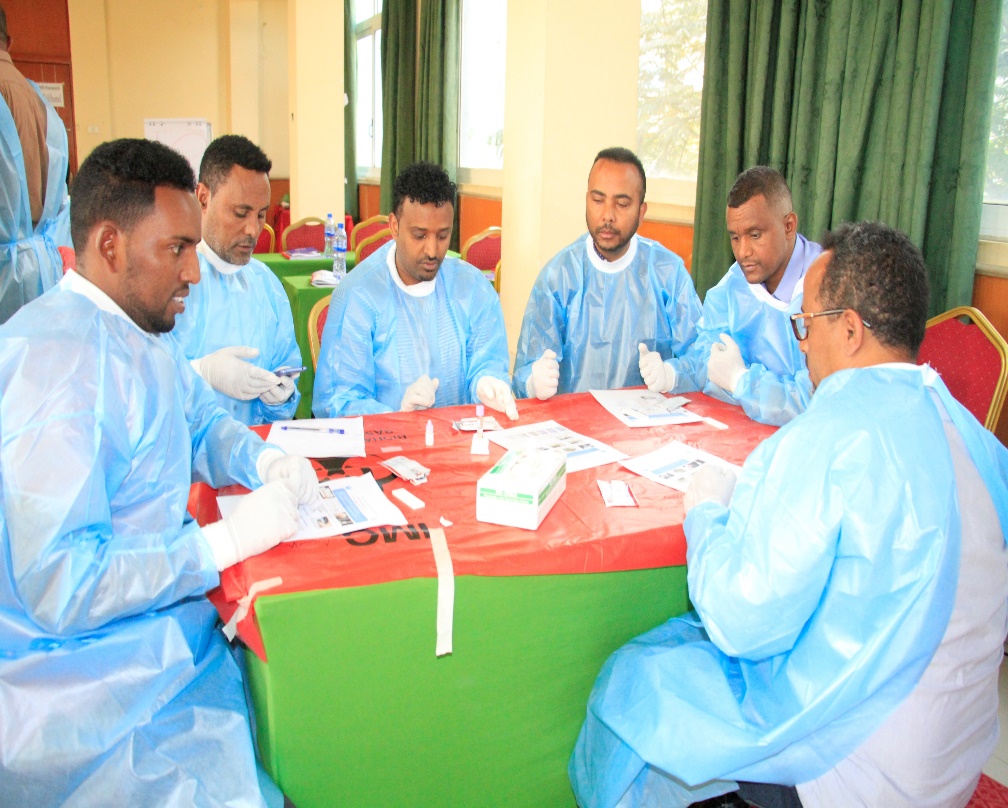 Rollout limitations
Even though printed and distributed to RHBs, Standard logbook was utilized at only selected SDPs like VCT.
Before the introduction of this standard logbook, HIV rapid testing data was captured integrated with other clinical information using OPD and IPD abstracts/registers.
Only final HIV status was documented 
Lack the opportunity to ensure adherence to testing algorithm/testing kit validity and estimate kit consumption rate.
[Speaker Notes: As]
Lesson learned
Helps to Audit RTKs used
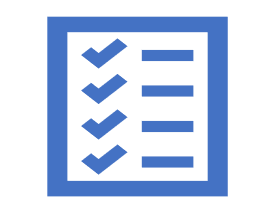 Moving forward
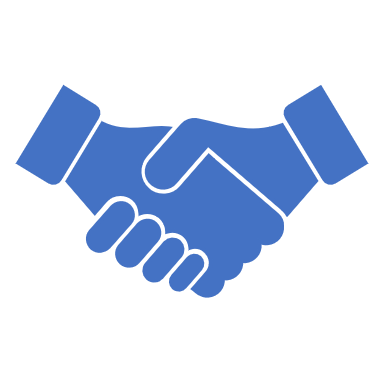 Create demand among different stake holders and decide to implement at all SDPs
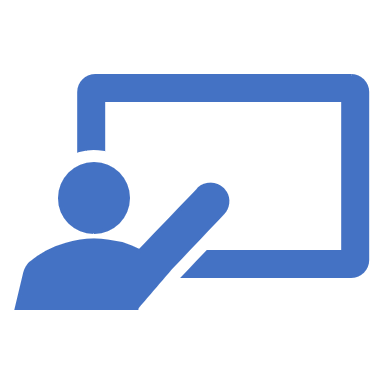 Provide RT CQI refresher trainings
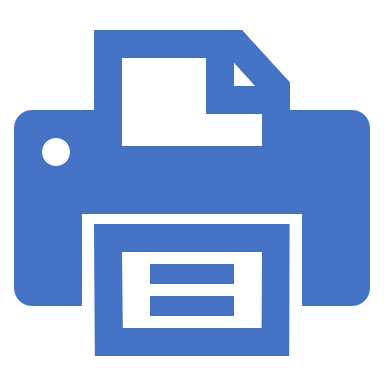 Print and distribute
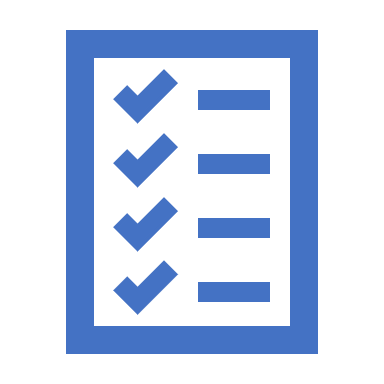 Conduct onsite evaluation and supervision
Thank you